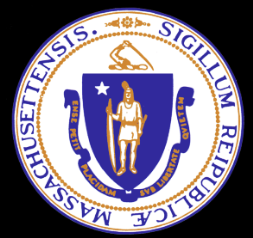 OFFICE OF GRANTS AND RESEARCH
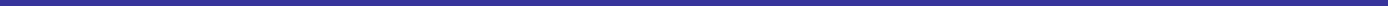 State Fiscal Year 2020Commonwealth Nonprofit Security Grant Program
AVAILABILITY OF GRANT FUNDS 
WEBINAR
January 14, 2020
Agenda
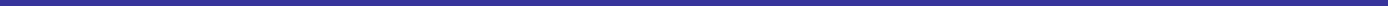 Welcome & Introductions

Background

Eligibility

Timeline

Freedom of Information Guidance

Application Process

Allowable/unallowable expenses

Application Submission

Application Review and Scoring

Notification

Questions
2
EOPSS Leadership
Thomas A. Turco, III
Secretary

Jeanne Benincasa-Thorpe
Undersecretary for Homeland Security
OGR Homeland Security Team
Kevin Stanton, Executive Director
Martin Spellacy, Division Director
Vicky Mboka-Boyer, CNSGP Program Coordinator
Sonya Schey, Program Manager
Katlin McInnis, Program Coordinator
3
Background
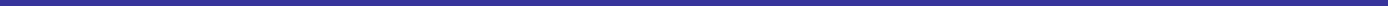 PURPOSE: This grant opportunity is designed for nonprofit organizations to address critical infrastructure equipment and technology needs as it relates to building security and the safety of attendees and staff.
The Office of Grants and Research (OGR) will make available $1,435,000 in funding for nonprofit 501 (c) (3) organizations to competitively solicit one-time grant funding to assist nonprofit organizations such as places of worship, faith-based community centers, and the like with enhancing building safety and security for its members and staff.  

Priority will be given to applicants demonstrating the greatest need AND proposing cost-effective solutions to addressing high-priority security gaps or weaknesses.
4
Eligibility
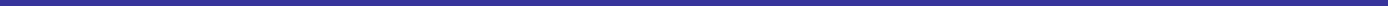 Per legislative language, only Massachusetts based nonprofit 501 (c) (3) organizations that are located outside of the Metro-Boston Homeland Security Region are eligible to apply.  

Applicants may solicit up to $50,000 in funding under this competition.  

Priority will be given to applicants who have NOT received a previous CNSGP or other related federal award from EOPSS OGR.  

A minimum of two grants will be awarded based on the three Massachusetts Regions (Eastern, Western, Central).
NOT ELIGIBLE
Nonprofit organizations located within the Metro-Boston Homeland Security Region are NOT eligible to apply. 
 
The following cities are NOT ELIGIBLE for funding:
Boston, Brookline, Cambridge, Chelsea, Everett, Quincy, Revere, Somerville and Winthrop.
5
Timeline
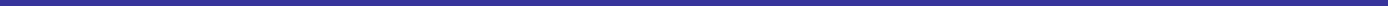 6
Freedom of Information Guidance
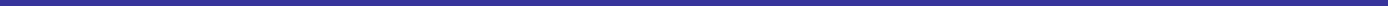 Exemption (n) applies to:
records, including, but not limited to, blueprints, plans, policies, procedures and schematic drawings, which relate to internal layout and structural elements, security measures, emergency preparedness, threat or vulnerability assessments, or any other records relating to the security or safety of persons or buildings, structures, facilities, utilities, transportation, cyber security or other infrastructure located within the commonwealth, the disclosure of which, in the reasonable judgment of the record custodian, subject to review by the supervisor of public records under subsection (c) of section 10 of chapter 66, is likely to jeopardize public safety or cyber security.
7
Application Process
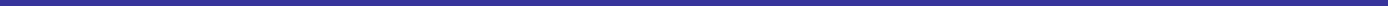 Section I: Applicant Information

Grant Contact

Fiscal Contact

Project Summary

Prior STATE or FEDERAL  Nonprofit Security Funding
8
Application Process
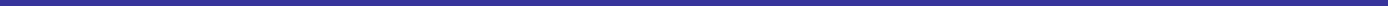 Section II. Narrative 

Needs Assessment 

Project Description 

Implementation Plan, Timeline and Person Responsible
9
Application Process
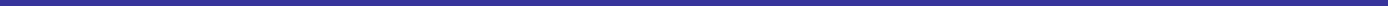 Section III.  Budget Narrative Summary

Describe Purchases (never assume the reviewer is familiar with the costs itemized on the Excel document) 

4-Month Budget

Allowable Cost Categories 

Contract/Consultant (to install or train on how to use items purchased)

Equipment and Technology (goods purchased)

Other (identify any additional costs that directly correlate to your proposed project)
10
Allowable and Unallowable expenses
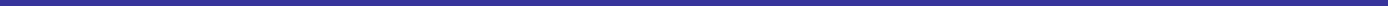 Equipment is limited to the following categories:

Physical Security Enhancement Equipment
Inspection and Screening System
 
Types of purchases eligible for funding include but are not limited to:
Exterior Door and Door Locks (with single secure entry points);
Surveillance Video Cameras;
Site Alarms;
Internal Public Address System
Tourniquets, or other emergency first aid equipment; 
Fencing; 
Lighting;
Access Control Systems.
These grant funds may not be used for any of the following:
 
Employee salary or benefits;
Grant writers;
Standard firearms or ammunition;
Major construction, office furniture, or other like purchases
Vehicles.
11
Application Submission
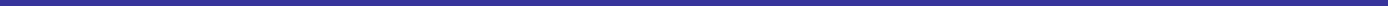 Required Hard Copy Documents
Attachment A:  Completed and Signed Application  
Attachment B:  Budget Excel Worksheet Form (Summary and Details sheets) 
Attachment C:  Authorized Signatory Listing Form 
 
Proposals must be mailed or hand-delivered (received on or before January 31, 2020) to the:

Office of Grants and Research
Ten Park Plaza, Suite 3720A
Boston, MA  02116-3933
Attention:  Homeland Security Division
 
Electronic Submission  
Email Attachment A and Attachment B to:  vicky.mboka-boyer@Mass.gov. on or before Friday, January 31, 2020. 


SIGNED PROPOSALS RECEIVED AFTER JANUARY 31, 2020 WILL NOT BE ACCEPTED
12
Application Review and Scoring
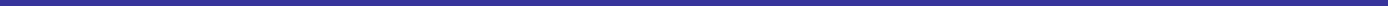 This is a competitive grant and will be subject to a peer review process.   Applications will be reviewed and scored based on the following criteria: 
 
Application Template Cover Page (10 points)

Needs Assessment-relevant local data specific to your organization and/or surrounding area to demonstrate need and correlation to the requested equipment/items (25 points)

Program Narrative- that clearly describes the items to be purchased, types of items requested and benefits to the nonprofit and community seeking funding (25 points)

Implementation Plan and Timeline-ensures all goods will be received and paid for within the anticipated grant 4-month period (15 points)   

Detailed, Reasonable and Complete Budget-budget summary and Excel Budget Detail Worksheet (25 points)
13
Notification
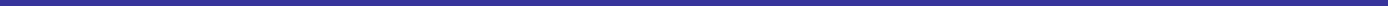 Award Decisions are at the discretion of the:
Governor
Secretary of Public Safety and Security
Executive Director of OGR 

Award Announcements
February 2020  
Contract with EOPSS/OGR must be signed before any expenditures
14
Questions
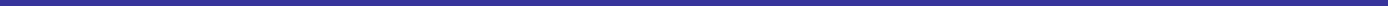 Frequently Asked Questions
15